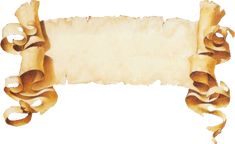 تطعم الطعام،...
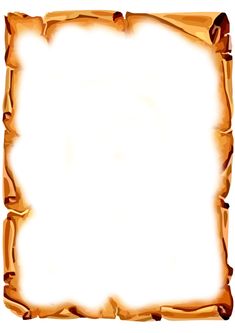 الصحابة ( رضي الله عنهم ) حريصون على فعل
الخير ويسألون النبي ﷺ عن خير الأعمال ليبادروا إليها، فيجيب كل
سائل بما هو أصلح لحاله وحال الناس، ومن ذلك إجابته من سأل وقت حاجة الناس وفقرهم كما في الحديث الآتي:
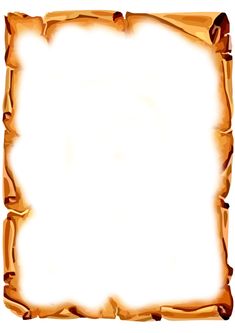 عن عبد الله بن عمرو ( رضي الله عنهما) أَنَّ رَجُلاً سَأَلَ 
النَّبِيَّ ﷺ أَيُّ الْإسْلَامِ خَيْرٌ قَالَ: 
«تُطْعِمُ الطَّعَامَ، وَتَقْرَأُ الَّسلَامَ عَلَى مَنْ
عَرَفْتَ وَمَنْ لَمْ تَعْرِفْ »
[رواه البخاري برقم 12] .
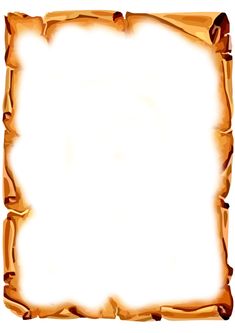 كوِّن من المفردات الآتية عنواناً مناسباً للحديث:
 (السلام - حقوق - الطعام - من - الأخوة - و إطعام).
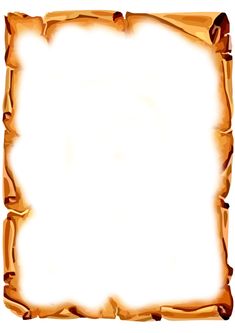 معاني الكلمات:
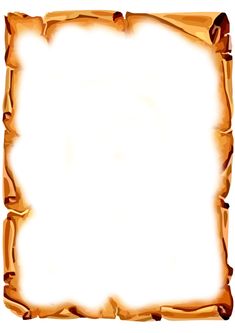 من معاني الحديث و ارشاداته
١- اهتم الإسلام بتقوية أواصر الأخوة بين المسلمين، ومن الأمور التي شرعها لأجل ذلك: إطعام الطعام.......................................... ،......................................
2-إطعامك للطعام علامة على الجود والكرم، وهو من الصفات التي تدل على العناية بالآخرين.
-3 ترك الإطعام مع القدرة عليه علامة على ........................و ...........................
-4 إطعام الطعام له صور عِدَّة منها:
..................................................،..................................................
..................................................،..................................................
صلة الارحام
افشاء السلام
البخل
حب المال
المساهمة في الجمعيات الخيرية
افشاء بذل الطعام للفقير مباشرة
عمل وليمة للأهل و الضيوف
إعطاء الفقير مالاً
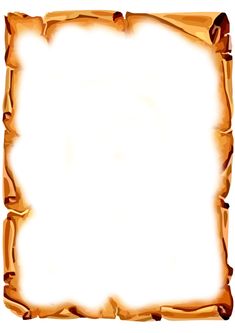 من معاني الحديث و ارشاداته
5- مما يقوي المحبة وينشر المودة بين الناس إفشاء السلام.
6- لا يقتصر سلامك على أقربائك و أصدقائك ومعارفك، بل سلِّم على كل من تراه لتنال الأجر، وتنتشر المودة.
7- أشار الحديث إلى نوعي المكارم، لأنها إما مالية والإطعام إشارة إليها، وإما بدنية والسلام
 إشارة إليها.
8- لا يقتصر إطعام الطعام على المسلمين بل يتعداه إلى غير المسلمين خاصة عند حاجتهم وفقرهم.
9- من حسن الخلق رد التحية وإلقاؤها على المسلم وعلى غير المسلم لإبراز الوجه الحسن 
للمسلم والإسلام.
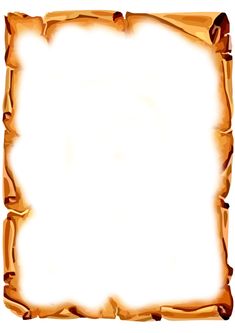 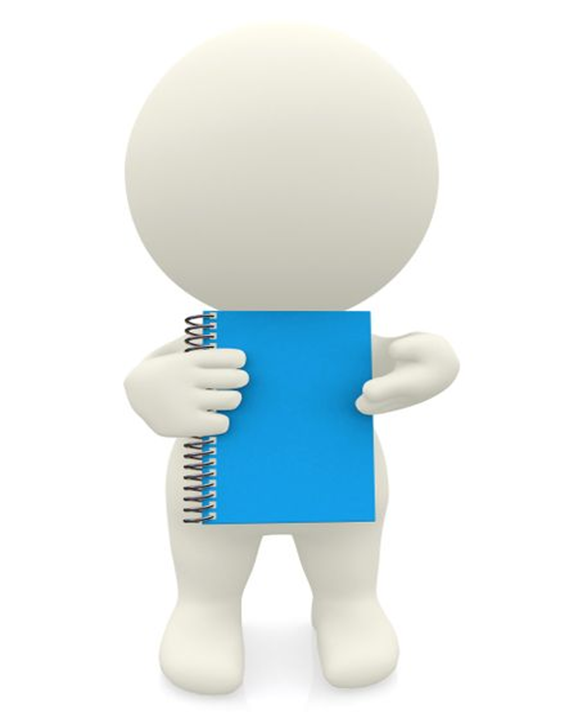 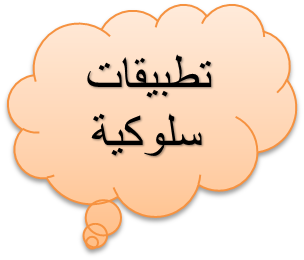 • أكرم الضيف و أحسن للمسكين.
• أسلم على من أعرف ومن لا أعرف.
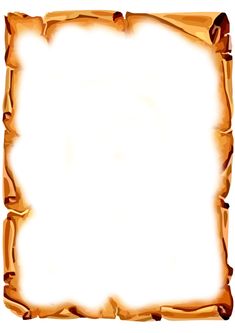 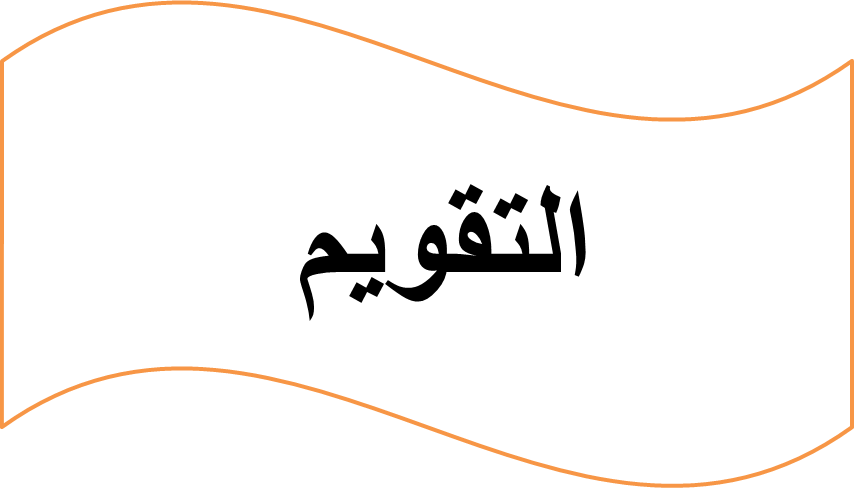 قال تعالى: {وَيُطْعِمُونَ الطَّعَامَ عَلَىٰ حُبِّهِ مِسْكِينًا وَيَتِيمًا وَأَسِيرًا  } 
اقر أ الآية السابقة واستنبط منها
متى يعظم أجر اطعام الطعام ؟
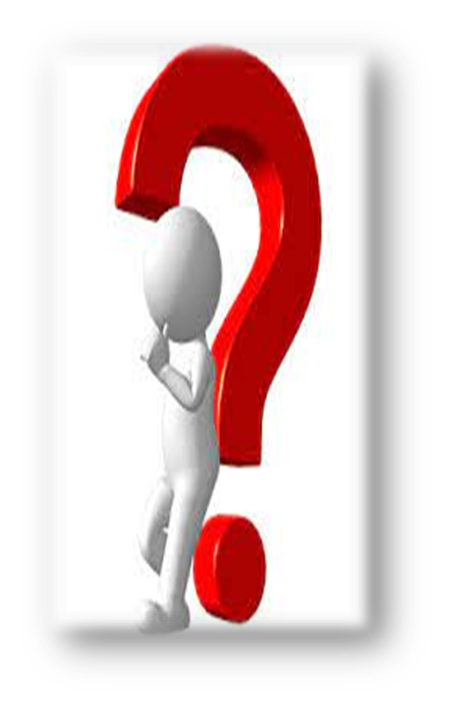 يعظم أجر اطعام الطعام وقت حاجة الناس اليه.
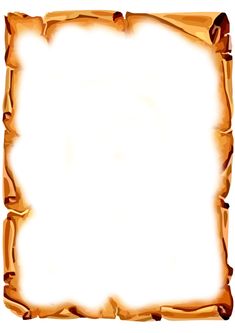 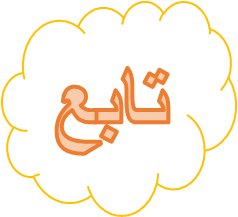 لماذا ابتدأ النبي ﷺ بإطعام الطعام في بيان خير الأعمال؟
ابتدأ النبي ﷺ في بيان خير الأعمال لأنه دلالة على الكرم و الجود و الاهتمام بأمور المسلمين و نفعهم.
ما لفظ السلام؟ وما الأجر المترتب عليه؟
لفظ السلام : هو السلام عليكم و رحمة الله و بركاته 
و الأجر:
 ثلاثون حسنة لمن أتم ألفاظه: السلام عليكم و رحمة الله و بركاته؛ 
عشرون لمن قال: السلام عليكم و رحمة الله و 
عشرة لمن قال:  السلام عليكم
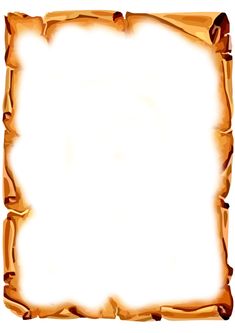 (إفشاء السلام عمل يدل على التواضع)، بين رأيك في صحة هذه العبارة.
هذه العبارة صحيحة حيث إن افشاء السلام على الناس سواء نعرفهم أم لا يكون على جميع فئات الناس الغني و الفقير و الشريف و الوضيع فيكون دلالة على التواضع و كسراً لكبر النفس .
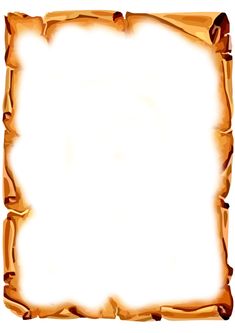 معلومات إثرائية
كان الصحابة (رضي الله عنهم)، إذا علم أحدهم أن رسول الله ﷺ جائع صنعوا له الطعام ودعوه، فيجيب ويدعو أصحابه الذين يعلم أنهم محتاجون إلى الطعام مثله، كما في قصة الخندق، إذ رآه جابر ( رضي الله عنه) وهو جائع، فعاد إلى امرأته، فأمرها أن تصنع له طعاماً، ليدعوه، وكان عنده صاع من شعير و شاة صغيرة، ف أخذت هي في صنع الطعام، وذهب جابر فسارَّ رسول الله ﷺ، ليأتي مع نفر قليل معه لتناول الطعام، فنادى رسول الله ﷺ أهل الخندق، وهم ألف، وبارك الله في شاة جابر، فكانت كما قال جابر ( رضي الله عنه):
«فأقسم بالله لقد أكلوا حتى تركوه وانحرفوا، و إن برمتنا لتغط كما هي، و إن عجيننا ليخبز كما هو» [أخرجه البخاري(4120) [.